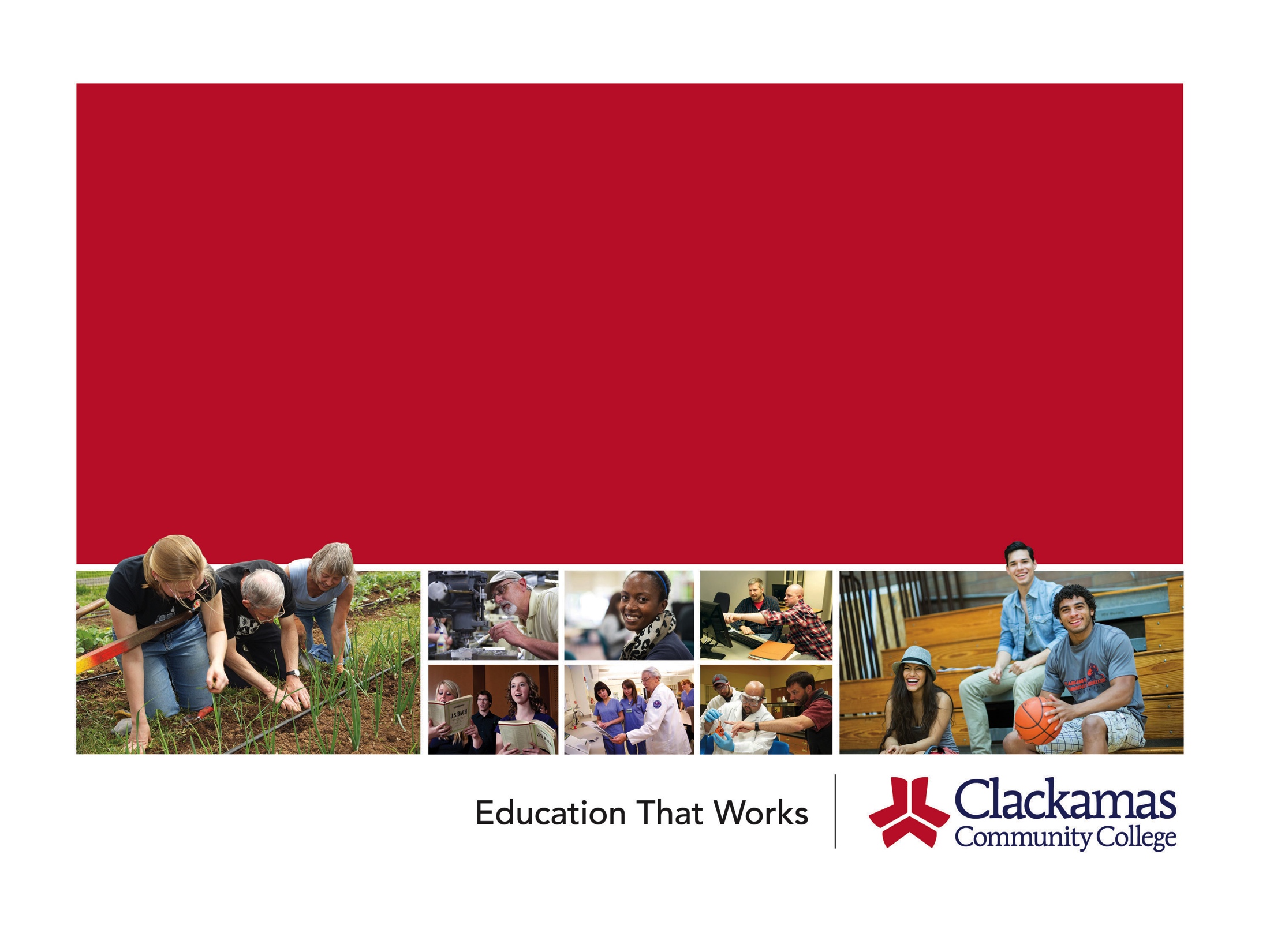 Mid-Cycle Evaluation
What it is, what it isn’t
A primer for the April 2019 visit
[Speaker Notes: Updated 8-18-15, 2015]
The Accreditation Cycle
Mission and Core Themes …self evaluation with respect to Standard One and Eligibility Requirements 2 and 3. 

Mid‐Cycle Conducted …to assist institutions in determining if the process of outcomes assessment will lead them to a successful Mission Fulfillment self‐evaluation and peer evaluation. It is intended to be a formative and collegial evaluation with the institution in conversation with the evaluators. 

Mission Fulfillment …a comprehensive self‐ evaluation on all Standards and Eligibility Requirements.
Elements of the Mid-Cycle Evaluation
[The MCE] is to assist institutions in determining if the process of outcomes assessment will lead them to a successful Year Seven self‐evaluation and peer evaluation. It is intended to be a formative and collegial evaluation with the institution in conversation with the evaluators.   
--nwccu.org
A report

An addendum (summative)

A visit
The report
Part 1: Overview of assessment processes
Part 2: Examples of assessment processes
Part 3: Where we go from here
Addendum: Response to recommendations 2, 3

How? Members of the Accreditation Steering Committee, Assessment Committee, and others are in progress.

When? Submitting a draft to NWCCU by winter break; official due date is late February
The visit
NWCCU Visitors will be on campus April 4-5, 2019. 

NWCCU Guide to the Visit online (Kovac, Olsen, Robertson working on logistics)

Compare/contrast to past visits
The visit
What do you need to do? 
Revisit your program assessment plan as appropriate. 
We’ll learn from NWCCU regarding their interests in meeting with people/departments closer to the visit
We do *not* have to pretend we’re perfect; we should emphasize that this has become a standard College practice. 
We’ll loop back with reference materials and other tools closer to the visit.
Other particulars
Potential results from the report, addenda, and visit

Feedback? Questions? Interest in helping? 
Contact us!

jason.kovac@clackamas.edu
elizabeth.carney@clackamas.edu